ToánBài: Làm quen với thống kê số liệu (tiếp theo)
Đây là bảng thống kê số con của ba gia đình:
Bảng này có hai hàng:
-Hàng trên ghi tên các gia đình.
-Hàng dưới ghi số con mỗi gia đình.
Nhìn vào bảng trên ta biết:
-Ba gia đình được ghi trong bảng là: gia đình cô Mai, gia đình cô Lan, gia đình cô Hồng
-Gia đình cô Mai có 2 con,gia đình cô Lan có 1 con, gia đình cô Hồng có 2 con.
ToánBài: Làm quen với thống kê số liệu (tiếp theo)
BÀI TẬP
Bài 1: Đây là bảng thống kê số học sinh giỏi của các lớp 3 ở một trường tiểu học:
Dựa vào bảng trên hãy trả lời các câu hỏi sau:
-Lớp 3B có bao nhiêu học sinh giỏi?
-Lớp 3D có bao nhiêu học sinh giỏi?
-Lớp 3C có nhiều hơn lớp 3A bao nhiêu học sinh giỏi?
-Lớp nào có nhiều học sinh giỏi nhất? 
-Lớp nào có ít học sinh giỏi nhất?
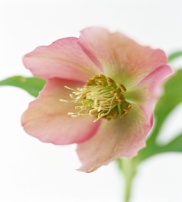 ToánBài: Làm quen với thống kê số liệu (tiếp theo)
BÀI TẬP
Bài 1: Đây là bảng thống kê số học sinh giỏi của các lớp 3 ở một trường tiểu học:
Đáp án
-Lớp 3B có 13 học sinh giỏi.
-Lớp 3D có 15 học sinh giỏi.
-Lớp 3C có nhiều hơn lớp 3A là 7 học sinh giỏi.
-Lớp 3C có nhiều học sinh giỏi nhất.
-Lớp 3B có ít học sinh giỏi nhất.
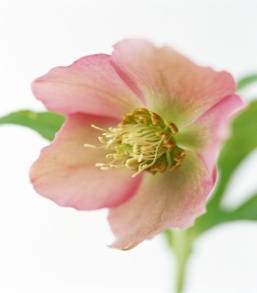 ToánBài: Làm quen với thống kê số liệu (tiếp theo)
BÀI TẬP
Bài 2: Đây là bảng thống kê số cây đã trồng được của các lớp khối 3
Nhìn vào bảng trên hãy trả lời các câu hỏi sau
-Lớp nào trồng được nhiều cây nhất?
-Lớp nào trồng được ít cây nhất?
-Hai lớp 3A và 3C trồng được tất cả bao nhiêu cây?
-Lớp 3D trồng được ít hơn lớp 3A bao nhiêu cây?
-Lớp 3D trồng được bao nhiêu cây?
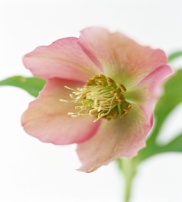 ToánBài: Làm quen với thống kê số liệu (tiếp theo)
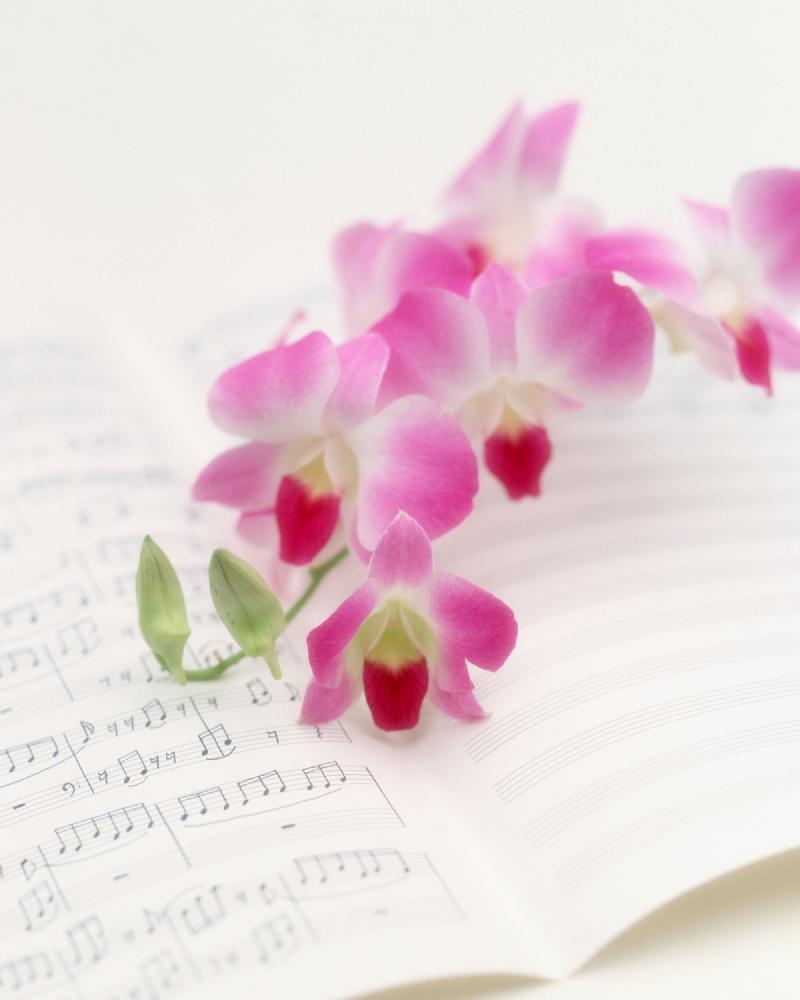 HỌC SINH LÀM BÀI TẬP
ToánBài: Làm quen với thống kê số liệu (tiếp theo)
BÀI TẬP
Bài 2: Đây là bảng thống kê số cây đã trồng được của các lớp khối 3
Đáp án
-Lớp 3C trồng được nhiều cây nhất.
-Lớp 3B trồng được ít cây nhất.
-Hai lớp 3A và 3C trồng được tất cả là 85 cây.
-Lớp 3D trồng được ít hơn lớp 3A là 12 cây.
-Lớp 3D trồng được nhiều hơn lớp 3B là 3 cây.
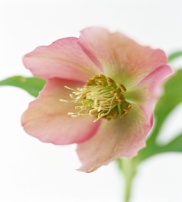 ToánBài: Làm quen với thống kê số liệu (tiếp theo)
BÀI TẬP
Bài 3: Dưới đây là bảng thống kê số mét vải của một cửa hàng đã bán được trong 3 tháng đầu năm:
Tháng
Nhìn vào bảng trên, hãy trả lời các câu hỏi sau:
Tháng hai cửa hàng bán được bao nhiêu mét vải mỗi loại?
Trong tháng 3 vải hoa bán được nhiều hơn vải trắng bao nhiêu mét?
Mỗi tháng cửa hàng bán được bao nhiêu mét vải hoa?
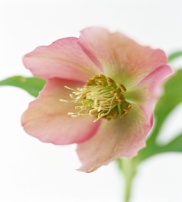 ToánBài: Làm quen với thống kê số liệu (tiếp theo)
Củng cố- dặn dò
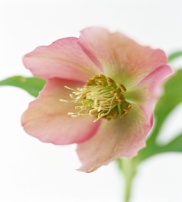 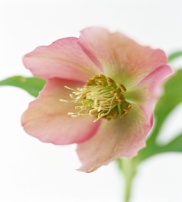